Figure 8. Effect of visual-paired associative stimulation (V-PAS) at 40–140 ms interstimulus intervals (ISIs) and1-Hz ...
Cereb Cortex, Volume 25, Issue 3, March 2015, Pages 703–712, https://doi.org/10.1093/cercor/bht264
The content of this slide may be subject to copyright: please see the slide notes for details.
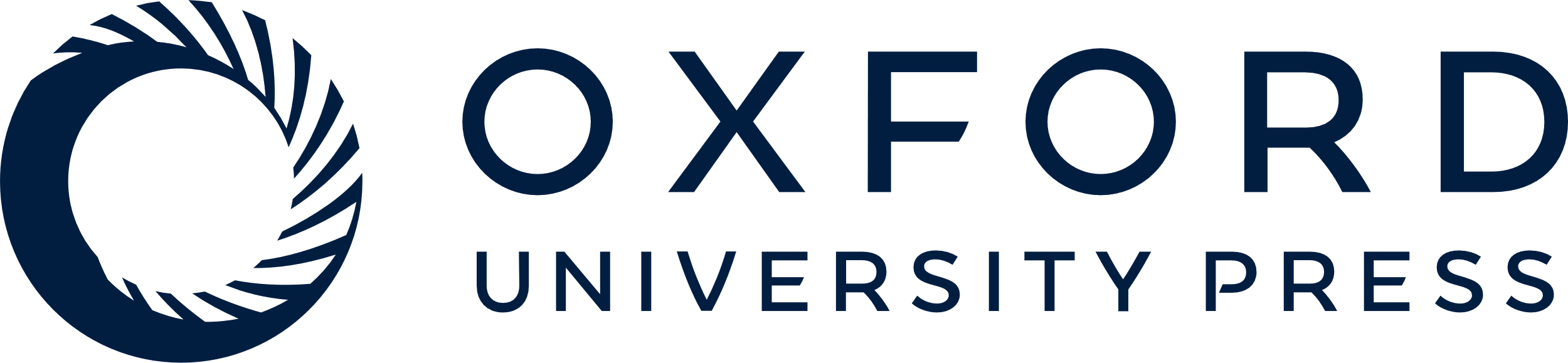 [Speaker Notes: Figure 8. Effect of visual-paired associative stimulation (V-PAS) at 40–140 ms interstimulus intervals (ISIs) and1-Hz repetitive transcranial magnetic stimulation (rTMS) on motor evoked potential (MEP) amplitudes. Each histogram corresponds to the mean MEP amplitude recorded at 25 min (T3) after conditioning. Vertical bars denote standard deviation. After V-PAS, MEPs increased, decreased, or remained unchanged according to the specific ISI used.


Unless provided in the caption above, the following copyright applies to the content of this slide: © The Author 2013. Published by Oxford University Press. All rights reserved. For Permissions, please e-mail: journals.permissions@oup.com]